Виды туризма
Туризм. Классификация видов туризма
Введение
Термин «туризм», впервые встречается в английских источниках начала 19 века и обозначает экскурсию или путешествие, которое заканчивается возвращением к месту начала путешествия. Туризм - исключительно ценное средство физического воспитания и активного отдыха человека на природе.

Туризм — это экскурсии, походы и путешествия, в которых активный отдых сочетается с познавательными и образовательными целями.
Виды туризма
Рекреационный туризм
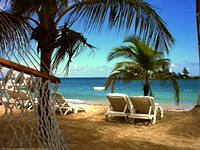 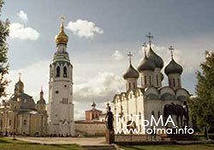 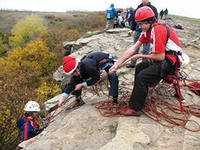 Деловой
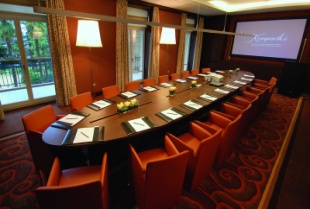 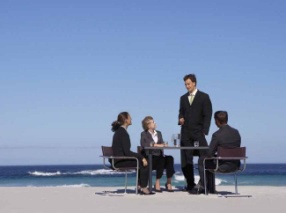 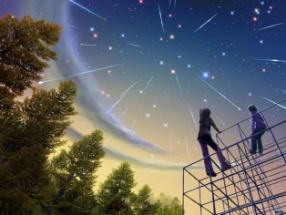 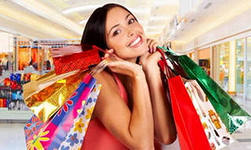 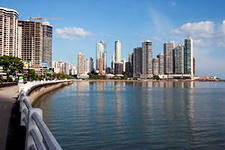 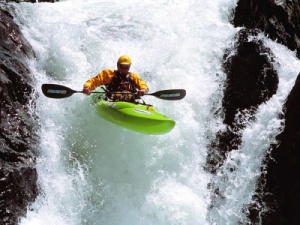 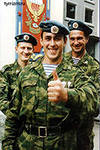 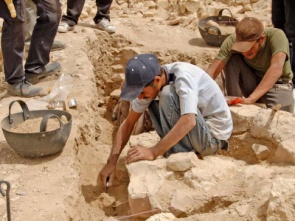 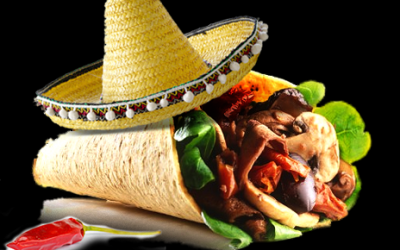 Классификация видов туризма
по организационному признаку;
  по средствам передвижения;
  по цели;
  экстремальные виды туризма;
  по ландшафтному и географическому признаку;
  по возрастному и социальному признаку;
  по количеству участников;
  по другим признакам.
По организационному признаку
плановый /организованный    (сеть турфирм)
  самодеятельный /неорганизованный/
По национальному признаку
- туризм внутренний - путешествия в пределах Российской Федерации лиц, постоянно проживающих в Российской Федерации;

- туризм выездной - путешествия лиц, постоянно проживающих в Российской Федерации, в другую страну;

- туризм въездной - путешествия в пределах Российской Федерации лиц, не проживающих постоянно в Российской Федерации .
По видам передвижения 
/спортивный туризм/
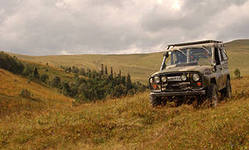 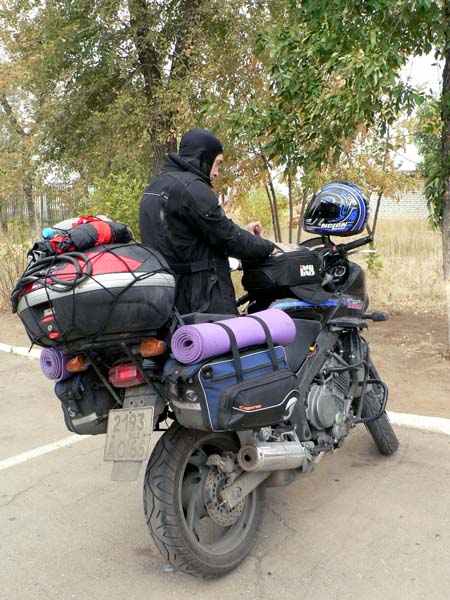 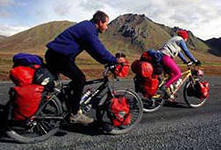 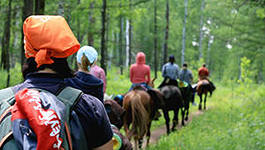 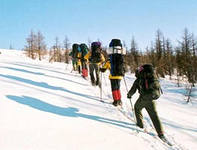 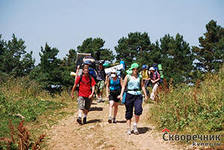 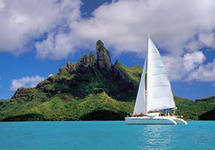 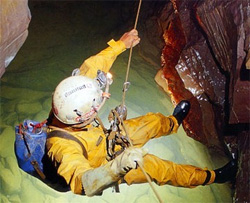 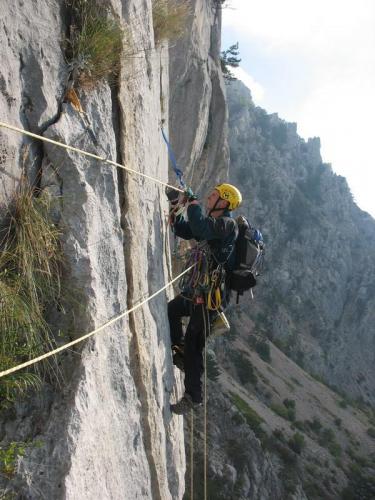 По цели
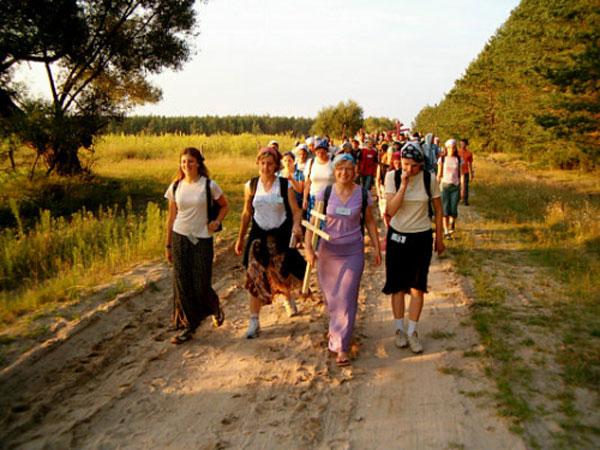 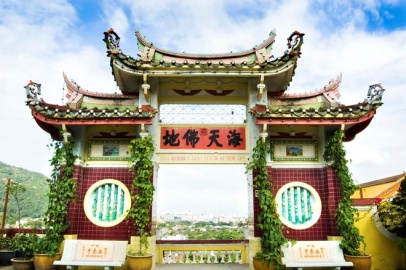 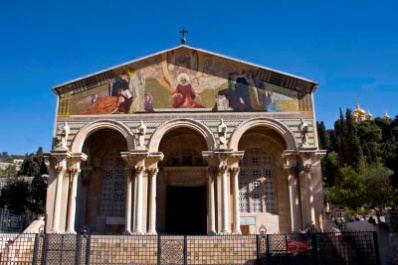 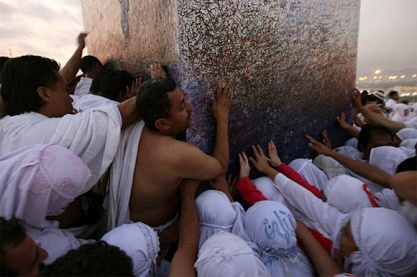 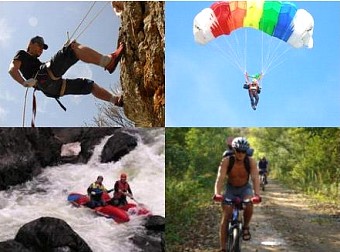 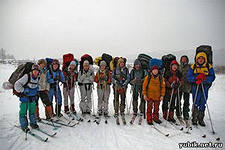 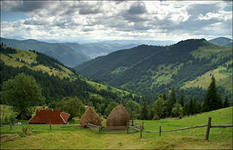 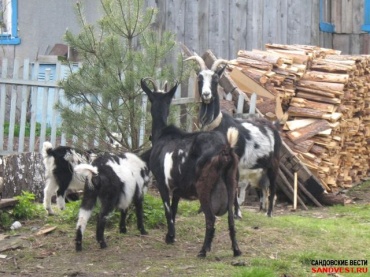 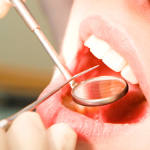 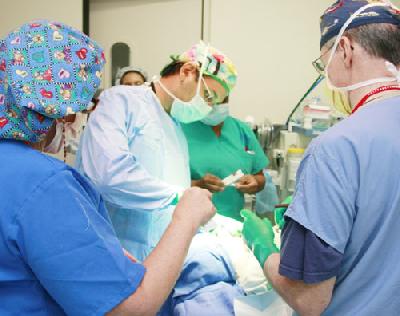 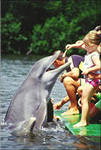 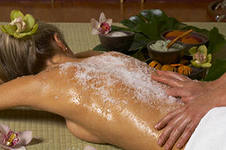 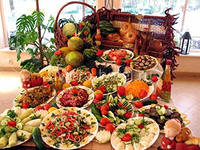 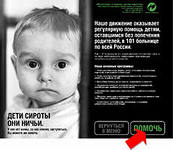 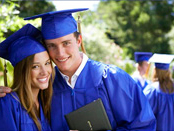 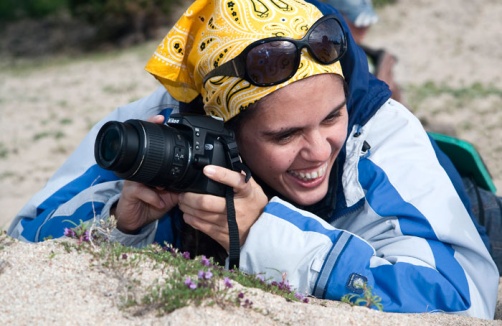 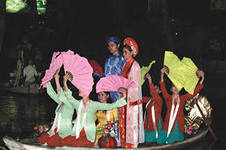 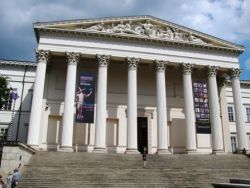 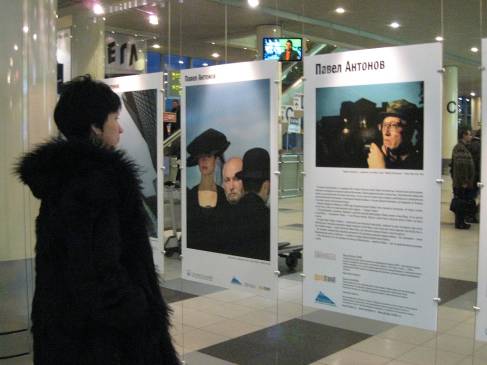 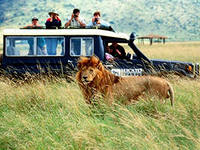 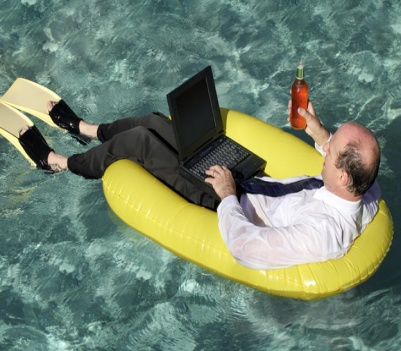 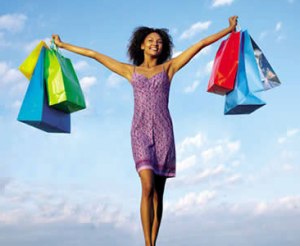 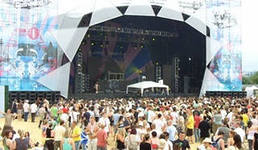 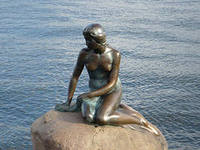 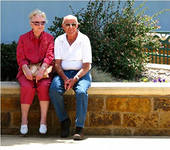 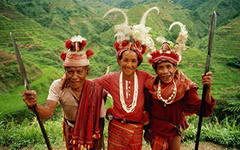 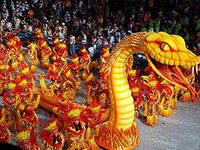 Экстремальный туризм
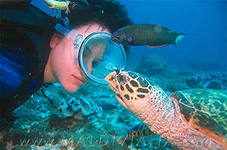 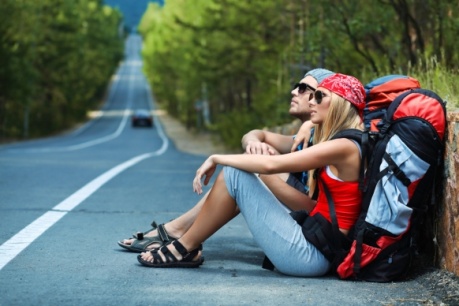 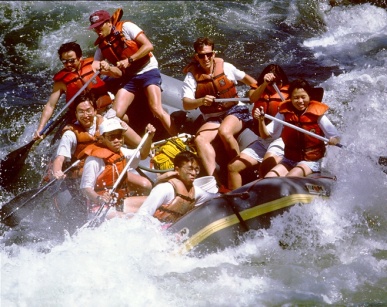 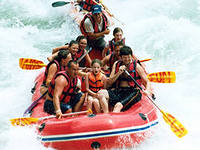 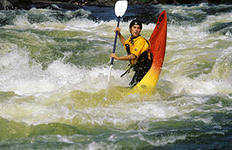 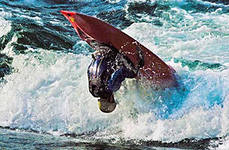 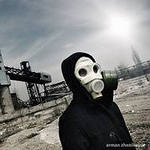 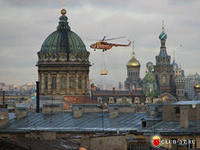 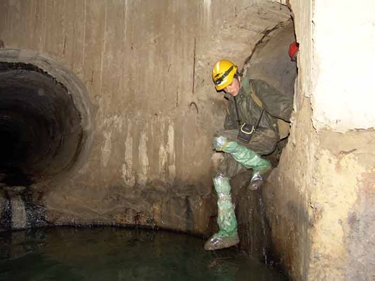 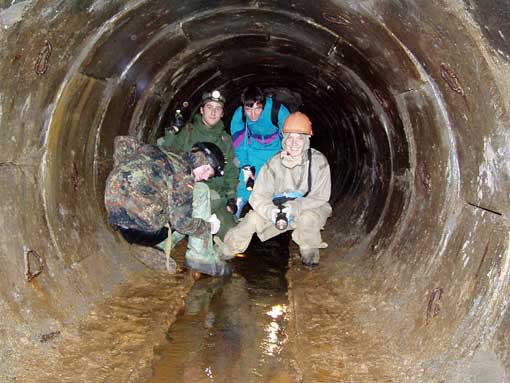 По ландшафтному и географическому признаку
По количеству участников
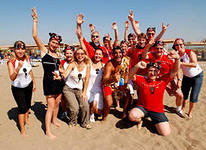 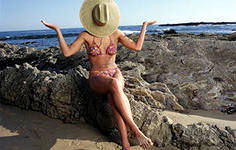 По возрастному и социальному признаку
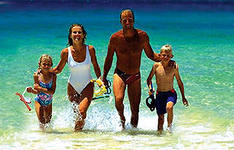 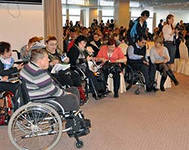 По другим признакам
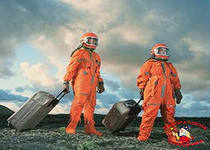 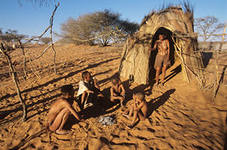 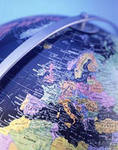 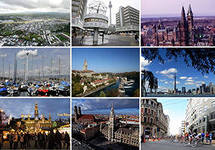 Спасибо за внимание!